ΝΕΟΕΛΛΗΝΙΚΗ ΓΛΩΣΣΑΒ’ ΓΥΜΝΑΣΙΟΥΕΝΟΤΗΤΑ 7η: «ΒΙΩΝΟΝΤΑΣ ΠΡΟΒΛΗΜΑΤΑ ΤΗΣ ΚΑΘΗΜΕΡΙΝΗΣ ΖΩΗΣ»ΕΝΟΤΗΤΑ 7.Γ. «ΠΑΡΑΓΩΓΑ ΕΠΙΡΡΗΜΑΤΑ»ΚΑΠΕΤΑΝΟΥ ΚΑΛΛΙΟΠΗ
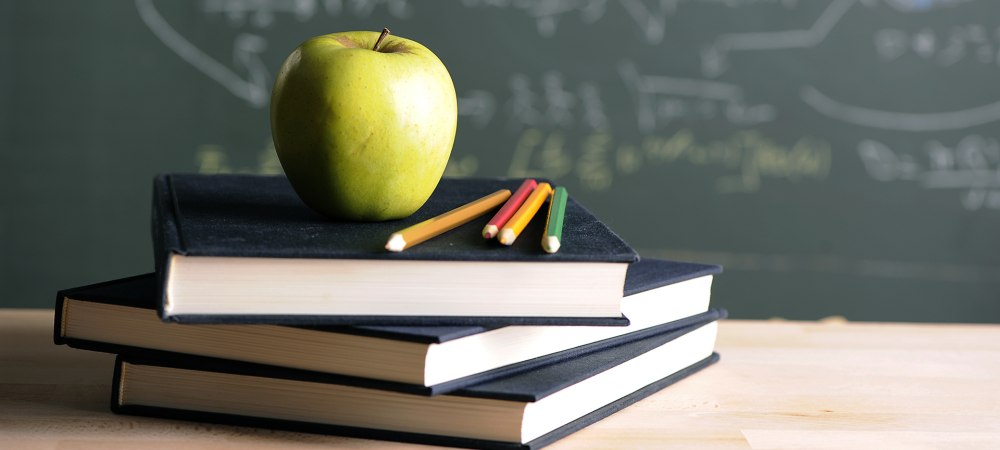 ΣΤΟ ΠΡΟΗΓΟΥΜΕΝΟ ΜΑΘΗΜΑ ΜΙΛΗΣΑΜΕ ΓΙΑ:

«ΕΠΙΡΡΗΜΑΤΙΚΟΥΣ ΠΡΟΣΔΙΟΡΙΣΜΟΥΣ»


Επίρρημα μέσα στην πρόταση
«ΠΑΡΑΓΩΓΑ 
ΕΠΙΡΡΗΜΑΤΑ»
Χτες είχε γενέθλια ο αδελφός μου. Περάσαμε πολύ ωραία στο πάρτι του. Μόνο η μικρή μας ξαδέρφη, η Αναστασία ήταν λίγο ανήσυχη και συμπεριφερόταν παράλληλα παράξενα. Ευτυχώς όμως μετά από λίγη ώρα, το συνήθισε και ένιωσε πολύ καλύτερα και στο τέλος άρχισε να διασκεδάζει και αυτή μαζί μας. Αλλά η αλήθεια είναι ότι εν μέρει δεν την αδικώ. Και αυτό γιατί, συνήθως τα μικρά παιδιά τρομάζουν όταν βρίσκονται με πολύ κόσμο που δεν γνωρίζουν.

ΟΜΑΔΑ Α’:
Να υπογραμμίσετε και να σημειώσετε τα παράγωγα επιρρήματα που βρίσκονται στο παραπάνω κείμενο.

ΟΜΑΔΑ Β’:
Αφού σημειώσετε τα παραπάνω παράγωγα επιρρήματα, να σχηματίσετε τα επίθετα από τα οποία προέρχονται τα επιρρήματα που εντοπίσατε.
ΦΥΛΛΟ ΕΡΓΑΣΙΑΣ
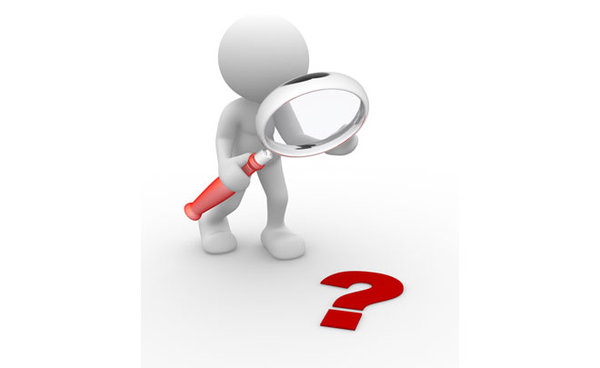 ΠΑΡΑΓΩΓΑ ΕΠΙΡΡΗΜΑΤΑ
Τα μέρη του λόγου όπου μπορούν να παραχθούν 
τα επιρρήματα είναι τα εξής:

                         «Επίθετα»

                         «Αντωνυμίες»
            
                         «Άλλα Επιρρήματα»

                         «Μετοχές»
(Δηλαδή οι λέξεις που λήγουν σε  -μένος, -μένη, -μένο)
Ποιες όμως είναι οι παραγωγικές καταλήξεις για τον σχηματισμό των επιρρημάτων;
Δηλαδή ποια κατάληξη μπορούμε να βάλουμε στα προηγούμενα μέρη του λόγου, έτσι ώστε να δημιουργήσουμε ΠΑΡΑΓΩΓΑ ΕΠΙΡΡΗΜΑΤΑ;
ΠΑΡΑΓΩΓΙΚΕΣ ΚΑΤΑΛΗΞΕΙΣ
-ως / -ώς
-α / -ά / -ιά
-θε
-ού
ΠΑΡΑΔΕΙΓΜΑΤΑ ΠΑΡΑΓΩΓΩΝ ΕΠΙΡΡΗΜΑΤΩΝ
-α / -ά / -ιά
-ως / -ώς
-ού
-θε
Ωραί –ος            Ωραί –α
Π.χ. Πέρασα ωραία απόψε.
Παραπονεμέν –ος            Παραπονεμέν-α
Π.χ Τον κοίταξε παραπονεμένα.
Ψυχρ –ός           Ψυχρ –ά
Π.χ. Την αγκάλιασε ψυχρά.
Βαθ –ύς            Βαθ –ιά
Π.χ. Κόπηκε βαθιά στο χέρι.
-α / -ά / -ιά
-ως / -ώς
Άμεσ –ος           Αμέσ –ως
Π.χ. Έλα εδώ αμέσως.
Δυστυχ –ής            Δυστυχ –ώς
Π.χ. Δυστυχώς, δε θα έρθω.
-θε
Όλ –ος           Ολού –θε
Π.χ. Αγάπη ολούθε.
-ού
Άλλ –ος           Αλλ –ού
Π.χ. Πήγαινε αλλού να διαβάσεις
ΠΡΟΣΟΧΗ!!!

Υπάρχουν και κάποιες ΕΞΑΙΡΕΣΕΙΣ…
Συγκεκριμένα δε δημιουργούνται με τις προηγούμενες παραγωγικές καταλήξεις τα εξής επιρρήματα:

            από το επίθετο «πολύς»          το επίρρημα «πολύ»


             από το επίθετο «λίγος»           το επίρρημα «λίγο»


             από το επίθετο «μόνος»         το επίρρημα «μόνο»
Άσκηση 1η:
Να σχηματίσετε τα ακόλουθα επιρρήματα από τα παρακάτω επίθετα:
ΦΥΛΛΟ ΑΞΙΟΛΟΓΗΣΗΣ
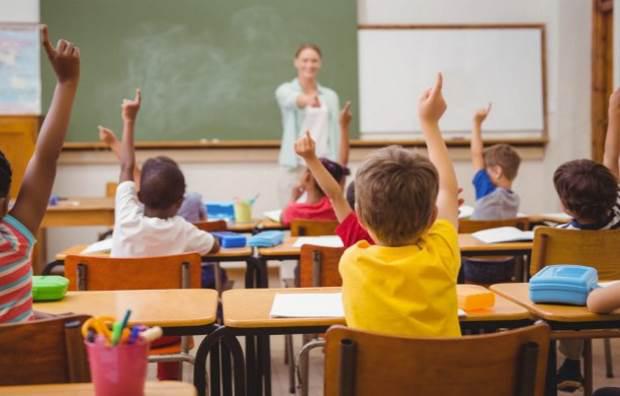 Άσκηση 2η:
Να σχηματίσετε προτάσεις με τα παράγωγα επιρρήματα που θα δημιουργήσετε:

«ψυχρός»

«άλλος»

«ευχάριστος»

«ελαφρύς»
ΦΥΛΛΟ ΑΞΙΟΛΟΓΗΣΗΣ
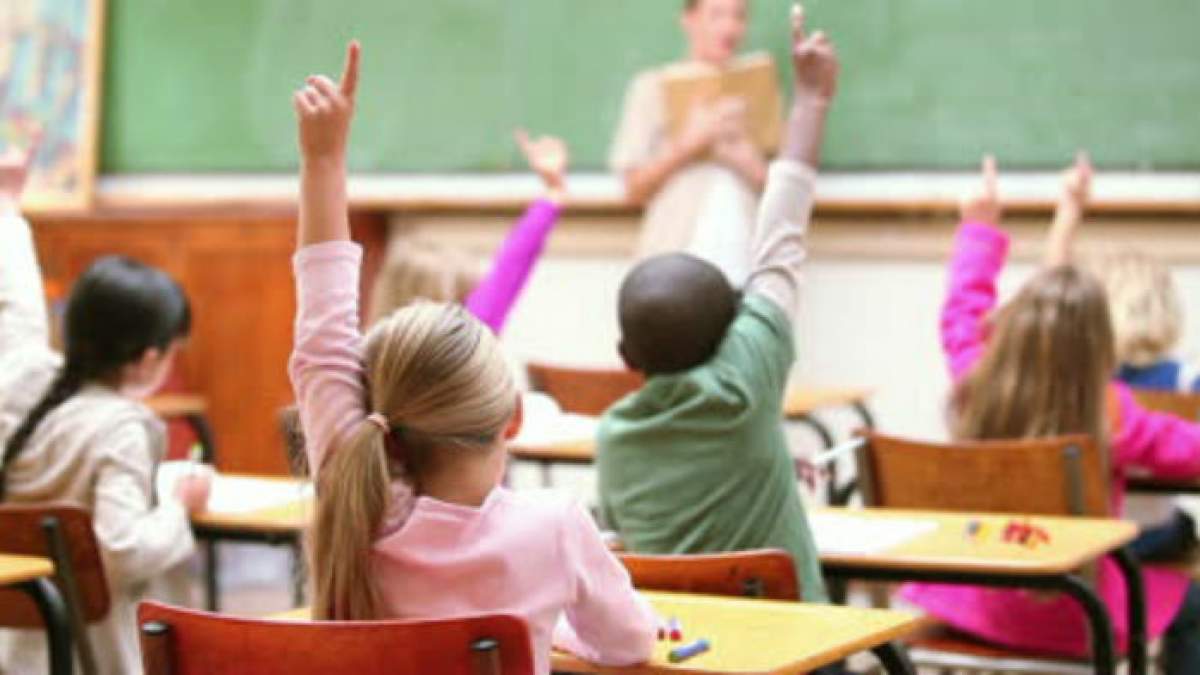 ΑΝΑΚΕΦΑΛΑΙΩΣΗ
Επιρρήματα όπου παράγονται από επίθετα, 
μετοχές, αντωνυμίες και από άλλα επιρρήματα.
«ΠΑΡΑΓΩΓΑ ΕΠΙΡΡΗΜΑΤΑ»
-α / -ά / -ιά

            -ως / -ώς

            -θε

            -ού
ΠΑΡΑΓΩΓΙΚΕΣ ΚΑΤΑΛΗΞΕΙΣ
ΕΡΓΑΣΙΑ ΓΙΑ ΤΟ ΣΠΙΤΙ: «ΡΟΥΜΠΡΙΚΑ ΑΞΙΟΛΟΓΗΣΗΣ»
Σημειώστε σε κάθε πεδίο τον αντίστοιχο αριθμό, που θεωρείτε εσείς οι ίδιοι ότι αντιστοιχεί στην προσωπική αλλά παράλληλα και στην ομαδική σας απόδοση.
ΣΤΟ ΕΠΟΜΕΝΟ ΜΑΘΗΜΑ  ΘΑ ΜΙΛΗΣΟΥΜΕ ΓΙΑ:
ΜΕΤΟΧΗ
ΕΠΙΡΡΗΜΑΤΙΚΗ
ΜΕΤΟΧΗ
ΕΠΙΘΕΤΙΚΗ
ΜΕΤΟΧΗ
«ΜΕΤΟΧΕΣ»
ΕΝΕΡΓΗΤΙΚΗ 
ΦΩΝΗ
ΠΑΘΗΤΙΚΗ
ΦΩΝΗ
Η «Μετοχή» είναι και επίθετο και ρήμα
(Μετέχει και στα δύο)
ΕΝΕΣΤΩΤΑΣ
ΠΑΡΑΚΕΙΜΕΝΟΣ
ΕΝΕΣΤΩΤΑΣ
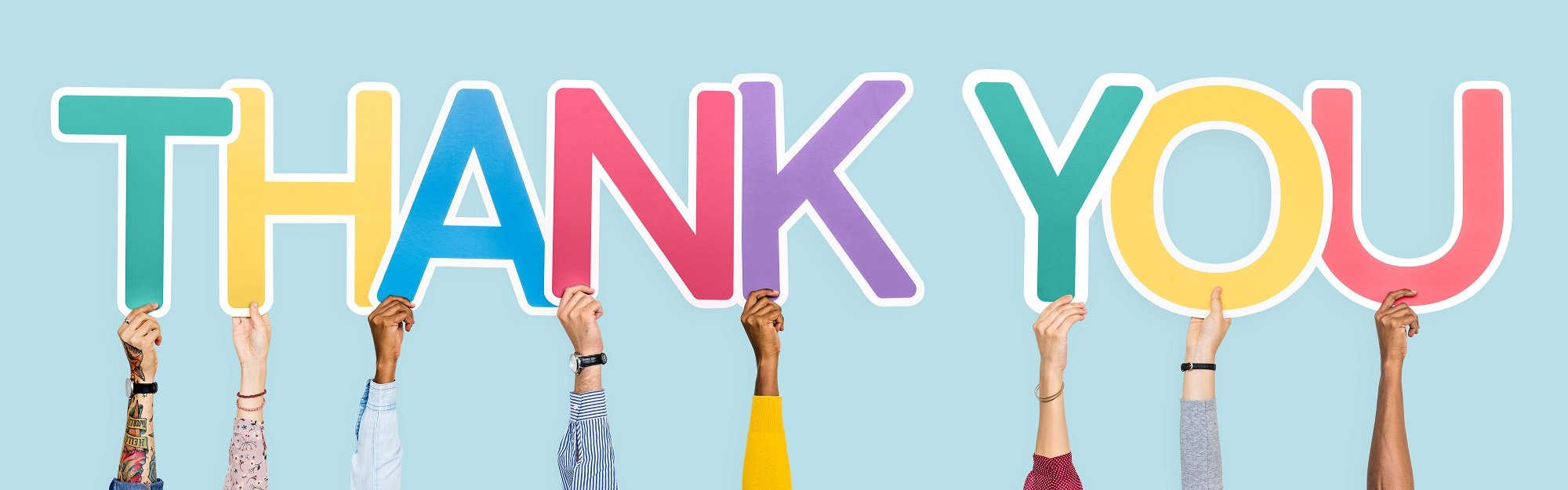